Example 2 (of Option 1)
The following slides serve as a second example of “Option 1 (Curriculum Module)” for the “TPD Catalyst Product” expected of ECB Scholars as a part of the program. (See the Scholar Packet for more information about how Scholar Teams will be contributing to the TPD Catalyst repository). Recall that the curriculum module must be aligned with one explicit learning outcome (from the Topic Index, or an otherwise approved addition). In addition, the materials must have at least one formative assessment activity and notes for facilitators (to aid TPD providers them in adopting TPD Catalyst materials).
[Speaker Notes: Example Two. Note that ECB Scholars are only expected to create a single example for their TPD Catalyst Product by the end of the yea, whether they choose to submit Option 1 (Curriculum Module) or Option 2 (TPD Assignment). These products can be small in scope because the goal of the TPD Catalyst is to have highly modular instructional materials that are explicitly aligned to learning outcomes.

See https://biotap.org/tpd-catalyst for information about author attribution and licensing of TPD Catalyst resources. Below is example for these materials.

Authorship for Included Example:

© Adam J. Chouinard, 2023

This educational resource is licensed under a Creative Commons
Attribution-NonCommercial-ShareAlike 4.0 International License (CC BY-NC-SA 4.0).
 
You are free to:
Share: Copy and redistribute the material in any medium or format.
Adapt: Remix, transform, and build upon the material for non-commercial purposes only.

Under the following terms:
Attribution: You must give appropriate credit, provide a link to the license, and indicate if changes were made. You may do so in any reasonable manner, but not in any way that suggests the licensor endorses you or your use.
NonCommercial: You may not use the material for commercial purposes. For purposes of this license, "commercial use" means primarily intended for or directed toward commercial advantage or monetary compensation.
ShareAlike: If you remix, transform, or build upon the material, you must distribute your contributions under the same license as the original.

No additional restrictions: You may not apply legal terms or technological measures that legally restrict others from doing anything the license permits.

For more details about the license, please visit the Creative Commons website at: https://creativecommons.org/licenses/by-nc-sa/4.0/]
[Speaker Notes: Aligned Topic and Learning Outcome (Example 2)]
[Speaker Notes: This second example could build directly off the prior one as part of a larger TPD session on UDI, demonstrating the modular nature of the TPD Catalyst materials. If not already done, the introduction of UDI would be necessary for the following activity, and facilitator notes for doing so are reiterated below.

Introduce the Nine Principles of Universal Design for Instruction (UDI), but do not read these full definitions (yet). This summary table is a good way to start general: “There are nine more specific principles that we should think about when applying the UDI model.” Introduce each principle by its short name (left column), but again: do not overwhelm TAs with all the definitions.
There is a lot of text on this slide, and it’s a lot to process. It is therefore important to preface this by saying that this table is here as a “cheat sheet” for their future reference, and that we are going to break these out into smaller bits and spend time processing them in group work. It can also be helpful to provide this table in a physical handout to TAs, as a reference for activities and for posterity.]
Activity: Using the UDI Model in Practice!
In your small groups, read the full definitions of your assigned principles and then:
Identify examples of these strategies already present in [course(s) TAs teach]
Create improvements for future versions of the course curricula/assessments
Reminder: This is hard! The goal is to get familiarize and think about UDI in practice.
GO! [5 Minutes]
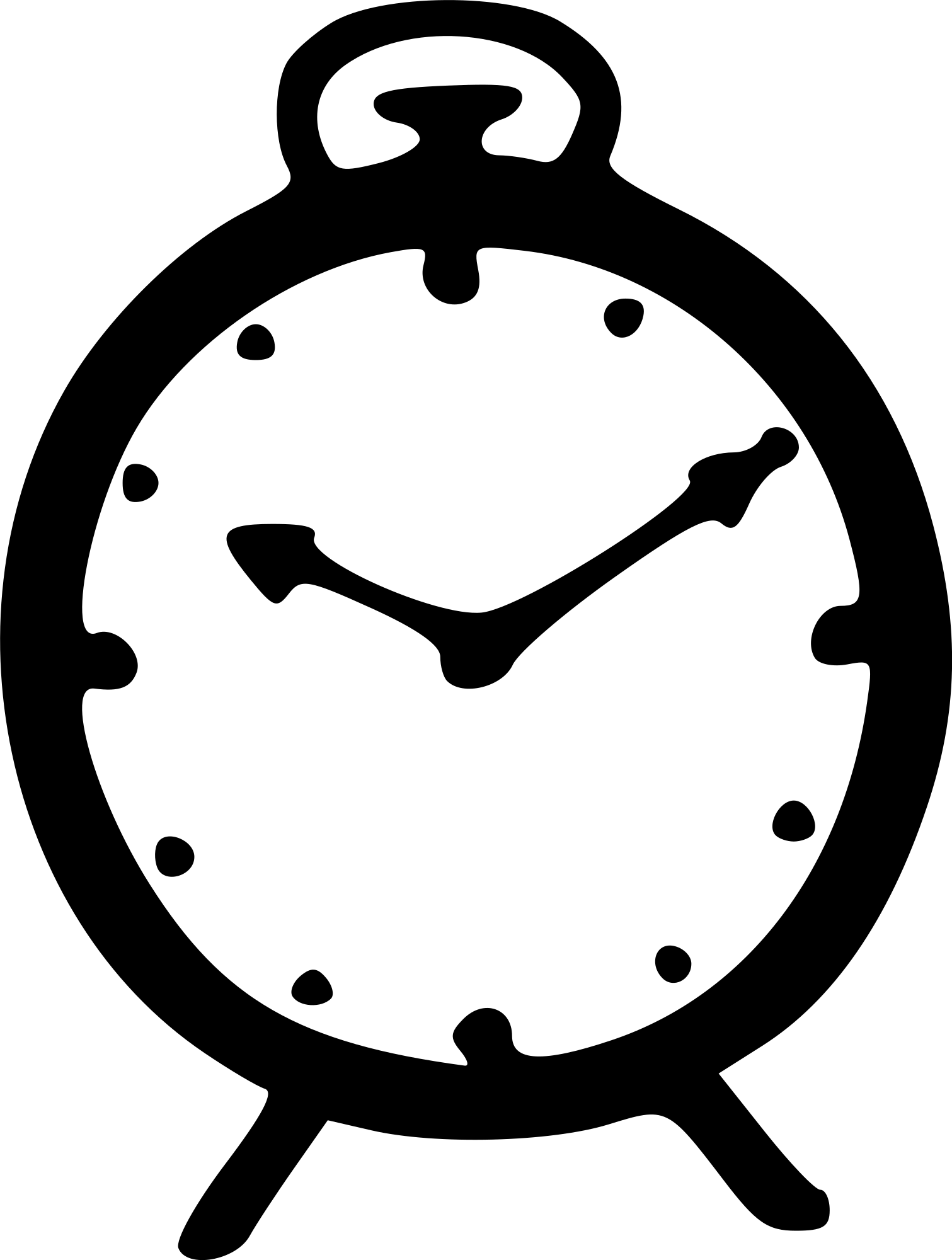 [Speaker Notes: Activity:
This activity directly assesses the learning outcome: TAs will get practice thinking about how the model applies to course curricula in practice.
It also allows TAs to connect the topic to their direct teaching experiences. This works best when you can frame the activity around the course(s) that the TAs are actively teaching.
There are generally some (if not many) ways that the current version of the TAs’ course demonstrates UDI. This allows TAs to think about these instructional choices in new ways and consider how they are working towards accessibility and inclusion.
There are also surely some (if not many) ways the current version of the course could work towards the principles of UDI more intentionally in future iterations. This brings TAs into the mindset of the instructor and pushes them to think more critically about what these principles could look like in practice.
The activity works best (as formatted) if you can divide TAs into small groups (3-5 TAs) in multiples of three (e.g., three groups, or six groups), so that small groups can be assigned into the three categories evenly. You could also divide up the nine principles in a different way depending on your audience and attendance.
Give TAs time to work through it, but also calibrate their expectations and lower the stakes. This is a big challenge in a short period of time! (You could give them much longer to engage more deeply with UDI, and the timer is set for about as short as you would ever want to give them (5 minutes).
To debrief the activity, it is important to hear from multiple teams, as they were assigned different principles.
Depending on the time available (for the small group work and for the share-out), it may be prudent to have teams pick one from their three assigned principles, so that each team can report one. This lowers the stakes, but also helps streamline the activity; going through examples of both prompts for all nine principles would likely be burdensome to all involved.
When setting up the activity, you can say “Be prepared to share out an existing example and a suggested improvement for at least one of your assigned principles.” The goal is not to completely consider all nine principles and all the ways they might manifest in a course, but to get exposed to what these principles look like in practice.

Note on the Timer:
The timer on the slide is built using Powerpoint animations.
To modify the timing: click the animation pane, select the “Timer” object and edit the “Effect Options” to the desired time.
A format of “05:00 seconds” is five minutes, or you can enter the number of seconds directly, e.g. “300”)
You will also want to edit the text of the “Go [and Time]” textbox that states how long the activity lasts.]